Live out who we are!
Ephesians 4:1 As a prisoner for the Lord, then, I urge you to live a life worthy of the calling you have received.
Ephesians 5
15 Be very careful, then, how you live—not as unwise but as wise, 16 making the most of every opportunity, because the days are evil.
2 streams
FIND OUT what God wants and do it 

2. BE FILLED with the Spirit
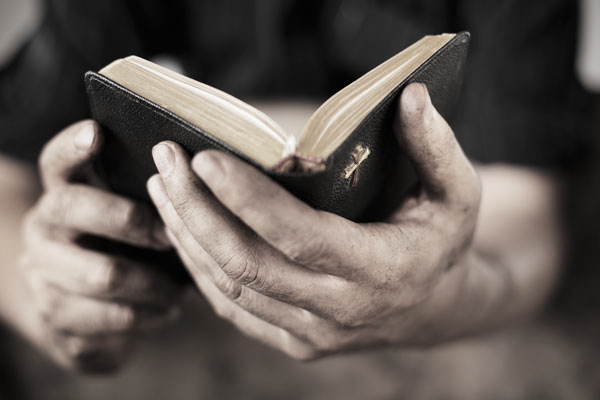 1.  Find Out what God wants and do it!
Ephesians 5:17 Therefore do not be foolish, but understand what the Lord’s will is.
1.  Find Out what God wants and do it!
Surrender to Jesus
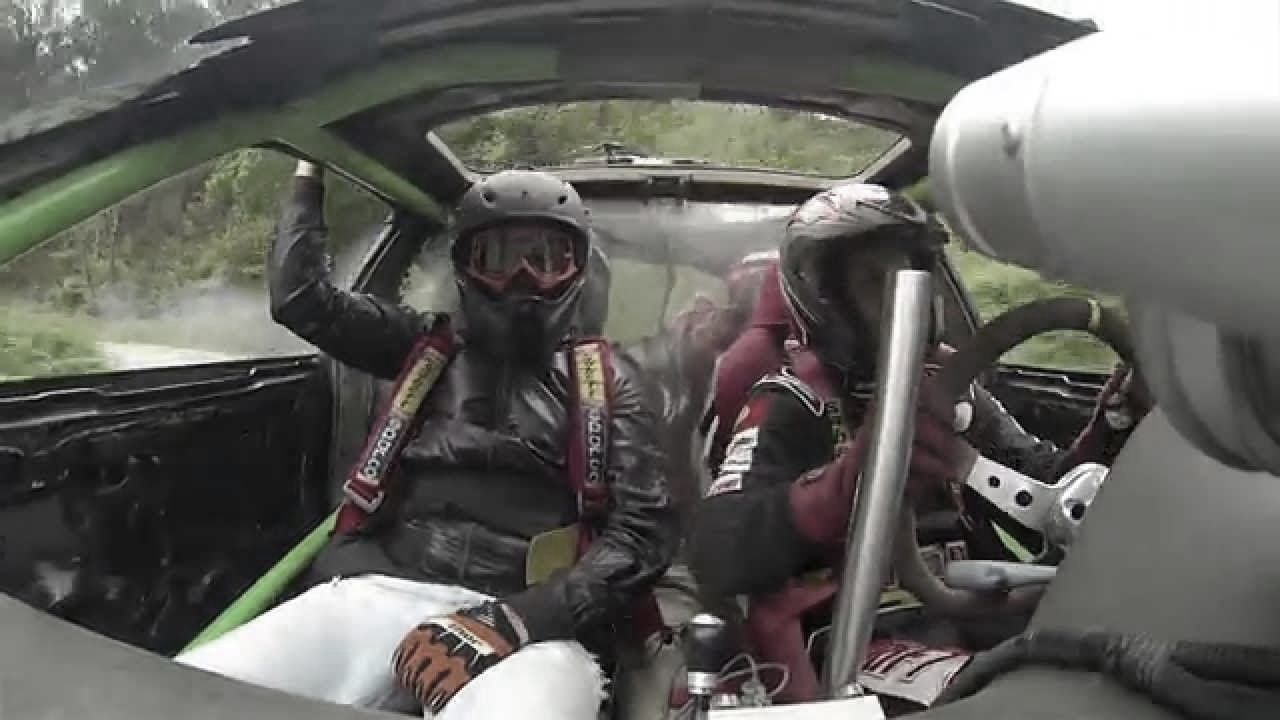 1.  Find Out what God wants and do it!
Follow His lead
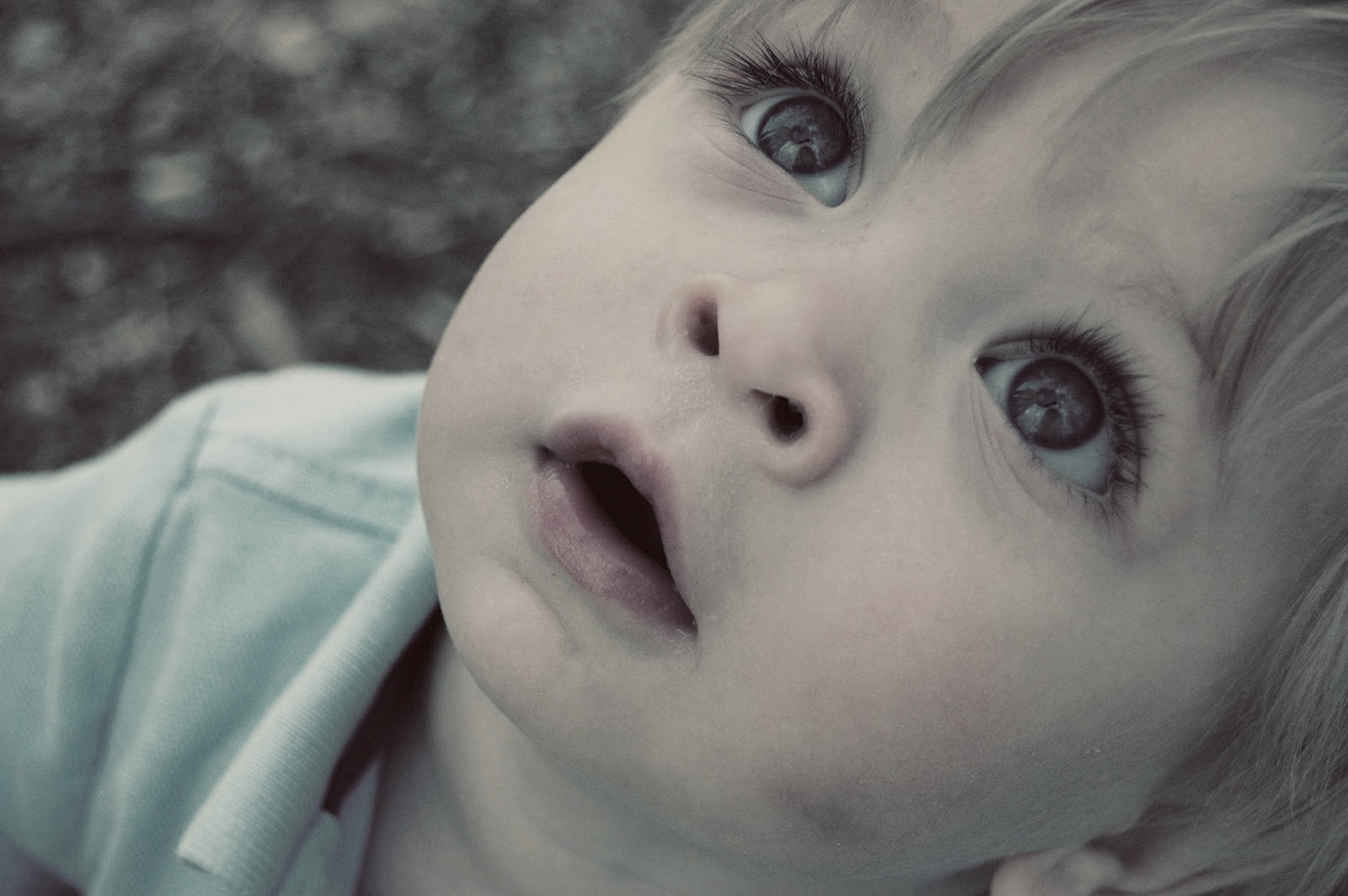 1.  Find Out what God wants and do it!
Soak your life in God’s Word



1 Thes 5:16 Rejoice always, 17 pray continually, 18 give thanks in all circumstances; for this is God’s will for you in Christ Jesus.
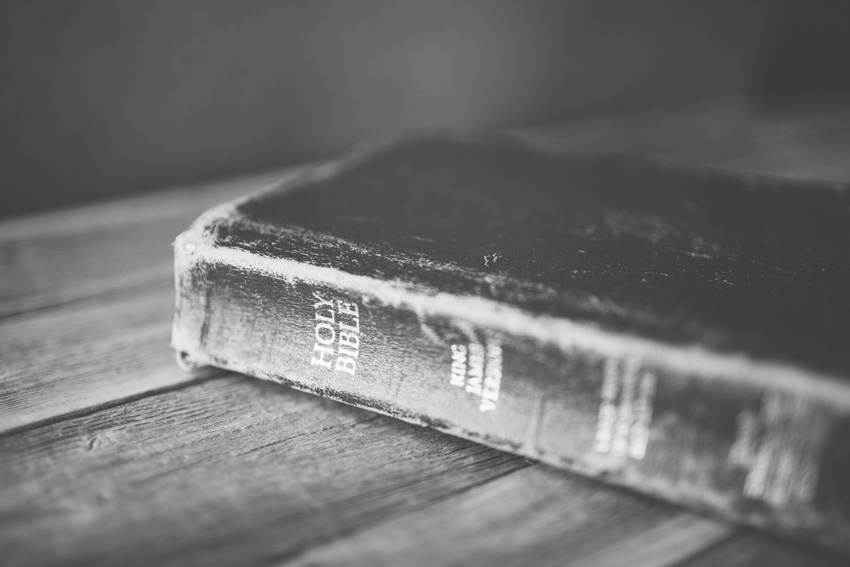 1.  Find Out what God wants and do it!
Pursue the…
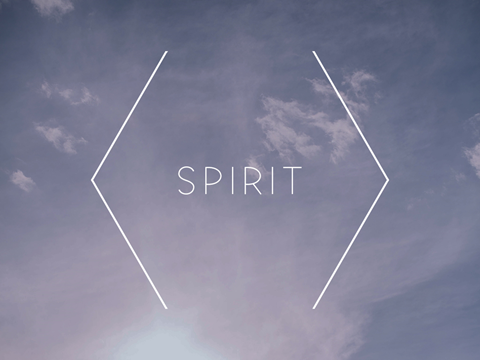 2.  BE FILLED WITH THE SPIRIT
Ephesians 5:18 Do not get drunk on wine, which leads to debauchery. Instead, be filled with the Spirit,
2.  BE FILLED WITH THE SPIRIT
2.1 HUNGRY FOR MORE
Romans 12:1-2 … Take your everyday, ordinary life… place it before God as an offering.
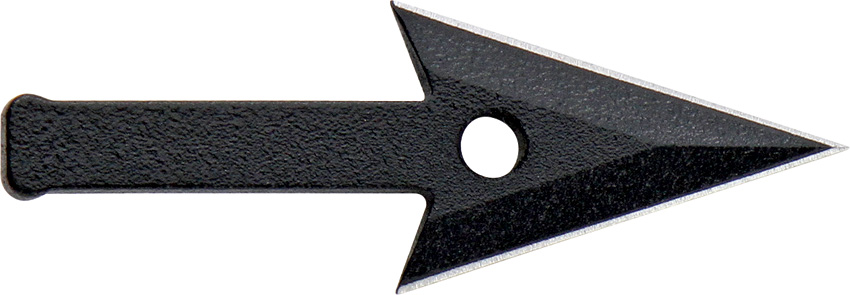 2.  BE FILLED WITH THE SPIRIT
2.1 HUNGRY FOR MORE
Ephesians 5:19 speaking to one another with psalms, hymns, and songs from the Spirit. Sing and make music from your heart to the Lord, 20 always giving thanks to God the Father for everything, in the name of our Lord Jesus Christ.
2.  BE FILLED WITH THE SPIRIT
2.2 POSITION OURSELVES 
2.3 SIMPLY ASK GOD TO FILL US
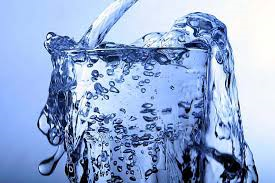